Правила проведения эффективного совещания
(или «Как сделать так, чтобы никто не заснул?»)
г. Стрежевой
Суворова Екатерина Михайловна
Эмоциональный 
якорь
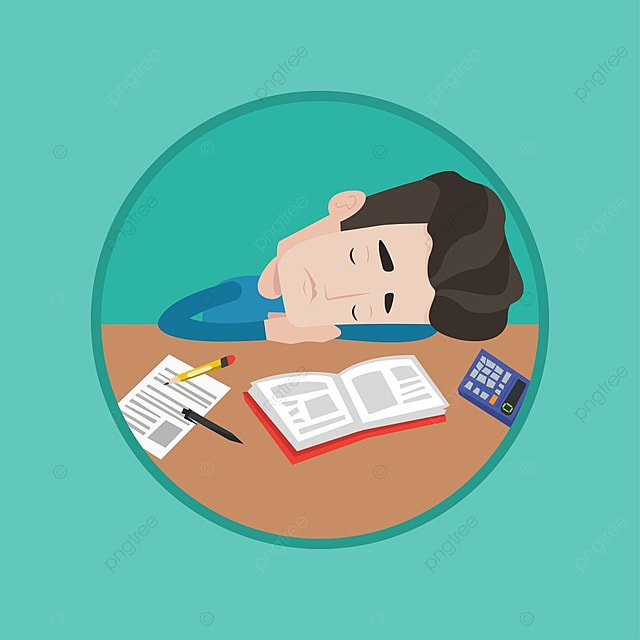 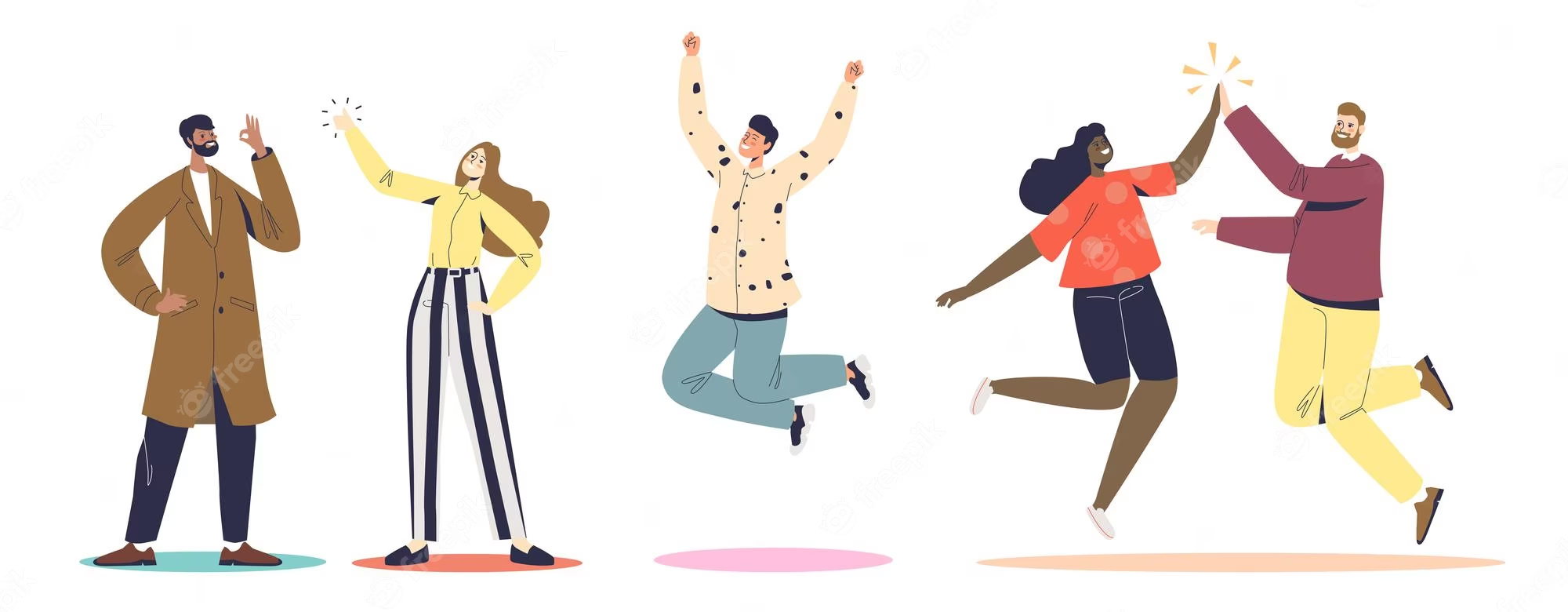 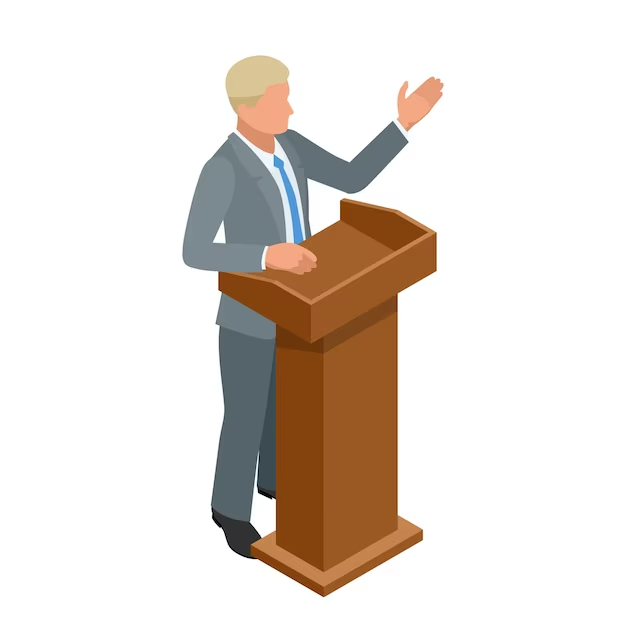 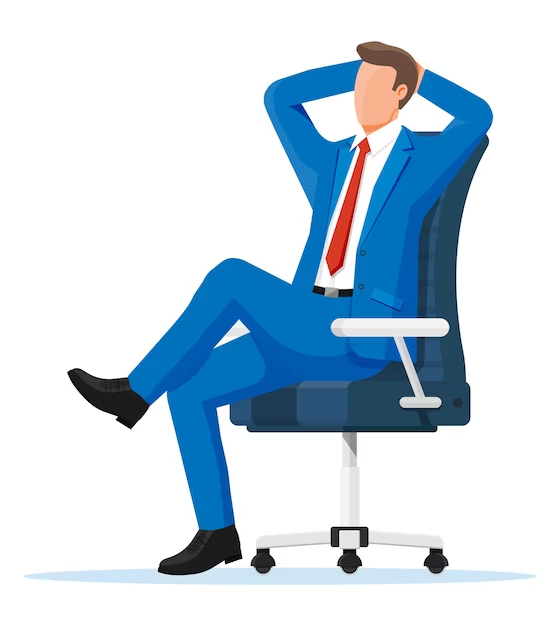 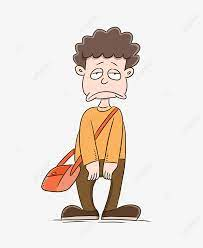 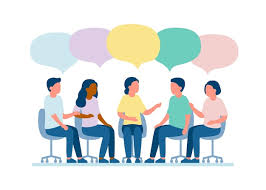 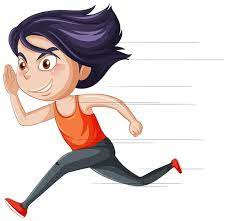 1
2
3
4
5
6
7
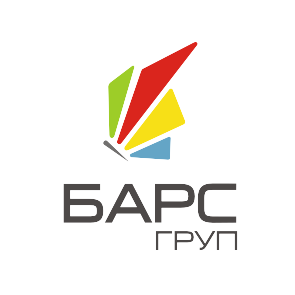 Мастер-класс «Правила проведения эффективного совещания», Суворова Е.М.
Начнём с
приятного
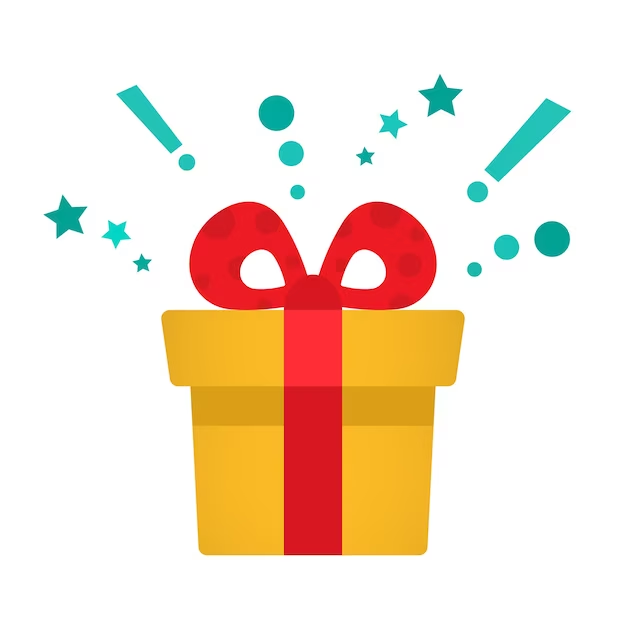 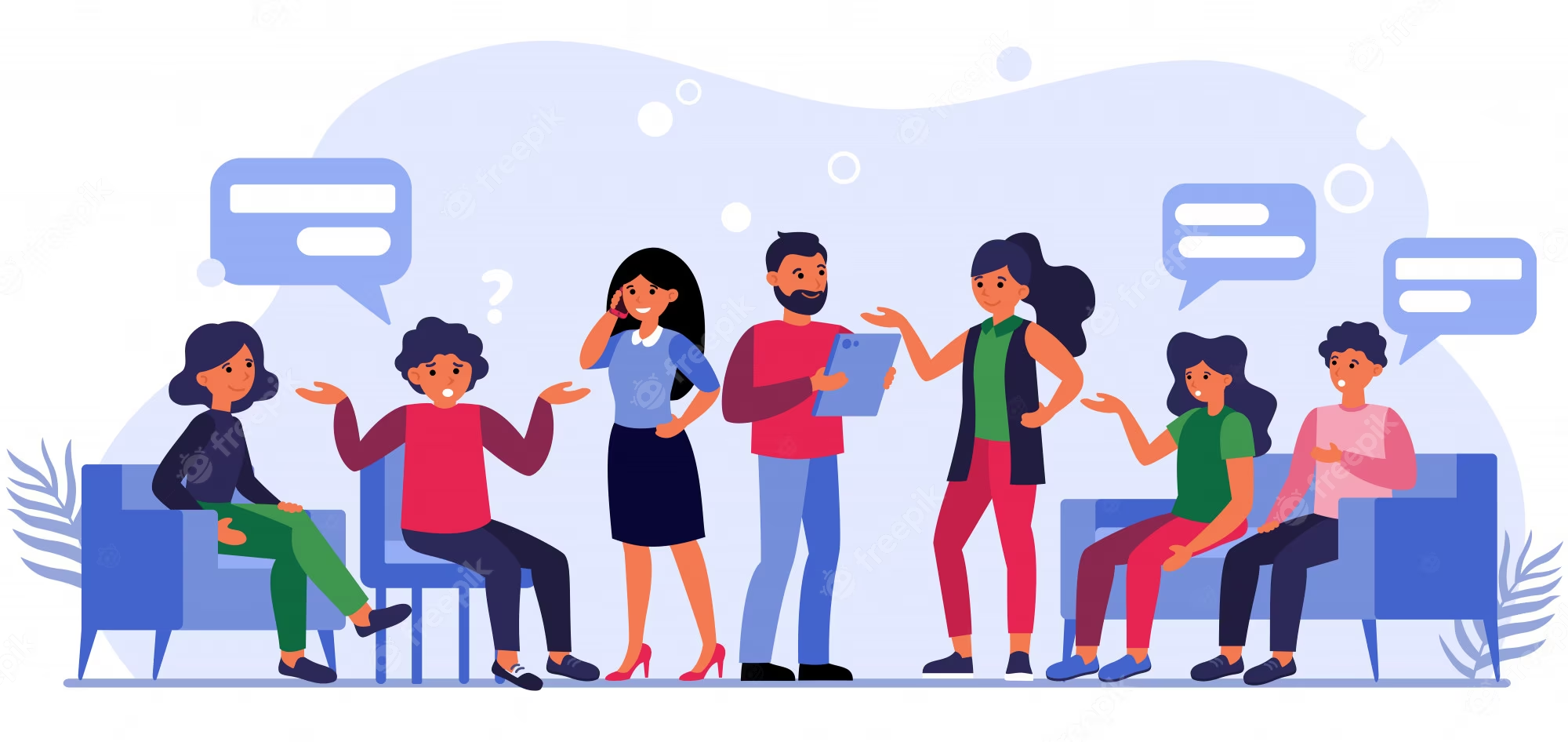 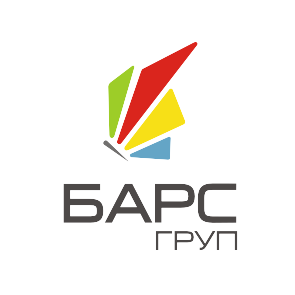 Мастер-класс «Правила проведения эффективного совещания», Суворова Е.М.
Игра «Я лучший…»
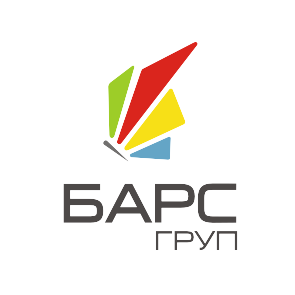 Мастер-класс «Правила проведения эффективного совещания», Суворова Е.М.
«Последний звонок»
«Неделя добра»
«Дни славянской письменности и культуры» (доклады педагогов, доклады учащихся, поделки, рисунки, творческие номера)
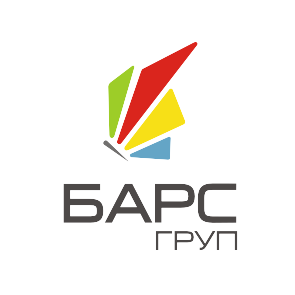 Мастер-класс «Правила проведения эффективного совещания», Суворова Е.М.
«Последний звонок»
«Неделя добра»
«Дни славянской письменности и культуры» (доклады педагогов, доклады учащихся, поделки, рисунки, творческие номера)
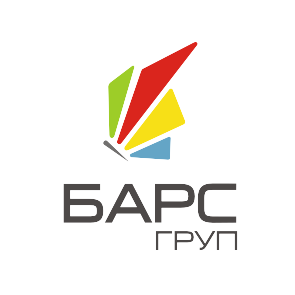 Мастер-класс «Правила проведения эффективного совещания», Суворова Е.М.
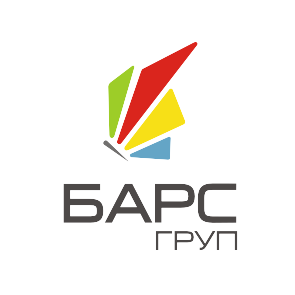 Мастер-класс «Правила проведения эффективного совещания», Суворова Е.М.
Неделя добра
Иванов И.И.
Благотвори-тельный фонд Томской области
Акция «От сердца к сердцу»
21.04.2023
11.40
22.04.2023
Петрова НИ
Петрова НИ
8А класс
20.04.2023
15.04.2023
11А класс:
Иванов АА, Курочка ДИ
Свирин ТМ
Благотвори-тельный фонд Томской области
29.04.2023
13.00
Площадь Победы
30.04.2023
Иванов ИИ
Акция «Жителям города о благотворительности»
Иванов ИИ
27.04.2023
23.04.2023
Вопросы, речь
15.04.2023
20.04.2023
памятки
Сбор кормов для собак и кошек
Некрасова СС
29.04.2023
Некрасова СС
8-11 классы
27.04.2023
Пункты передержки собак и кошек г. Стрежевого
28.04.2023
12.00
15.04.2023
20.04.2023
Информация 
в чаты
24.04.2023
Информация 
в чаты
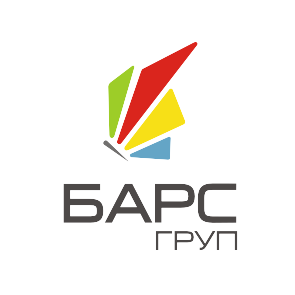 Мастер-класс «Правила проведения эффективного совещания», Суворова Е.М.
Google-таблицы
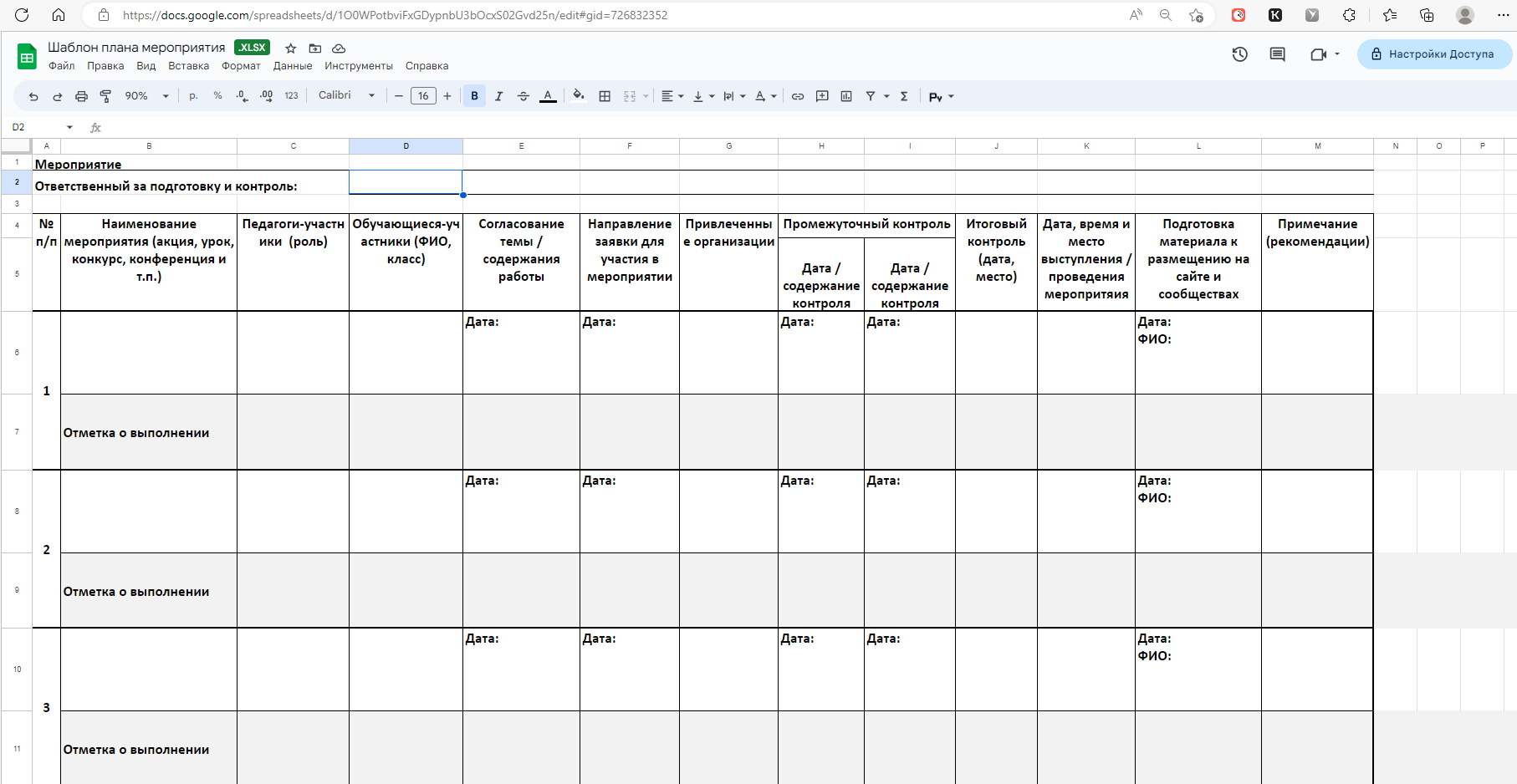 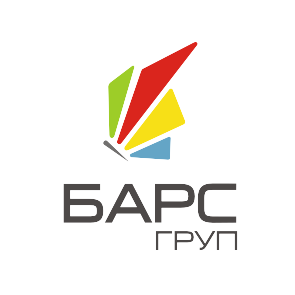 Мастер-класс «Правила проведения эффективного совещания», Суворова Е.М.
Trello.com
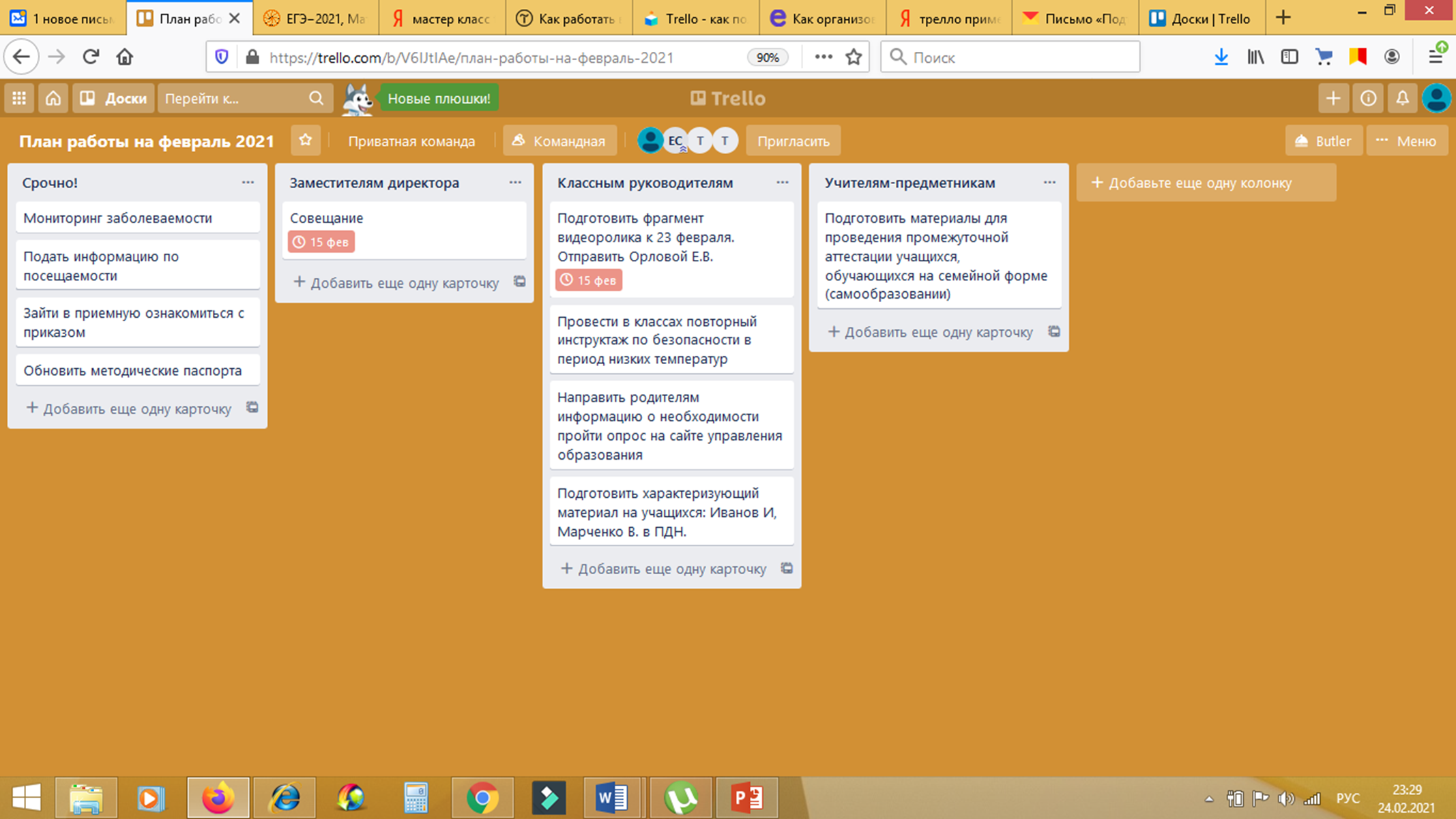 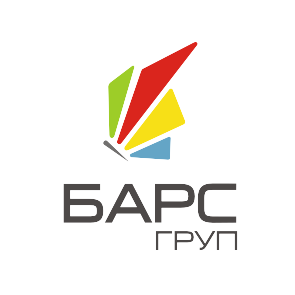 Мастер-класс «Правила проведения эффективного совещания», Суворова Е.М.
Правила проведения эффективного совещания
(или «Как сделать так, чтобы никто не заснул?»)
г. Стрежевой
Суворова Екатерина Михайловна